Ұйғыр аудандық орталық аурухана тарапынан міндетті әлеуметтік медициналық сақтандыру туралы аудан тұрғындарына  жүргізілген ақпараттық түсіндіру жұмыстары
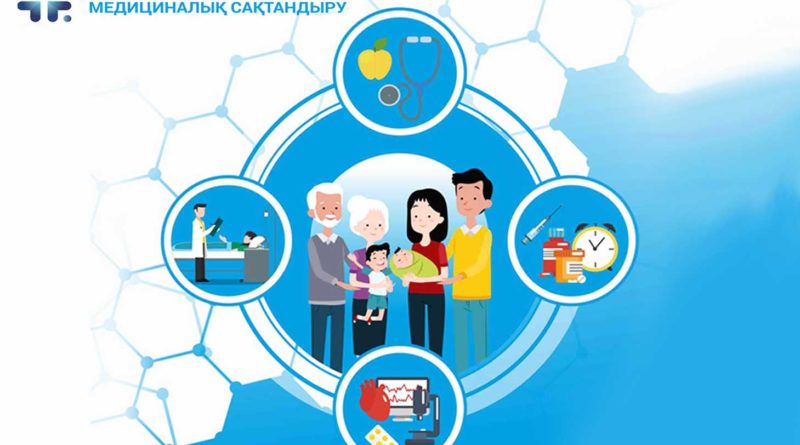 Арнайы мобильдік топтар құрылды
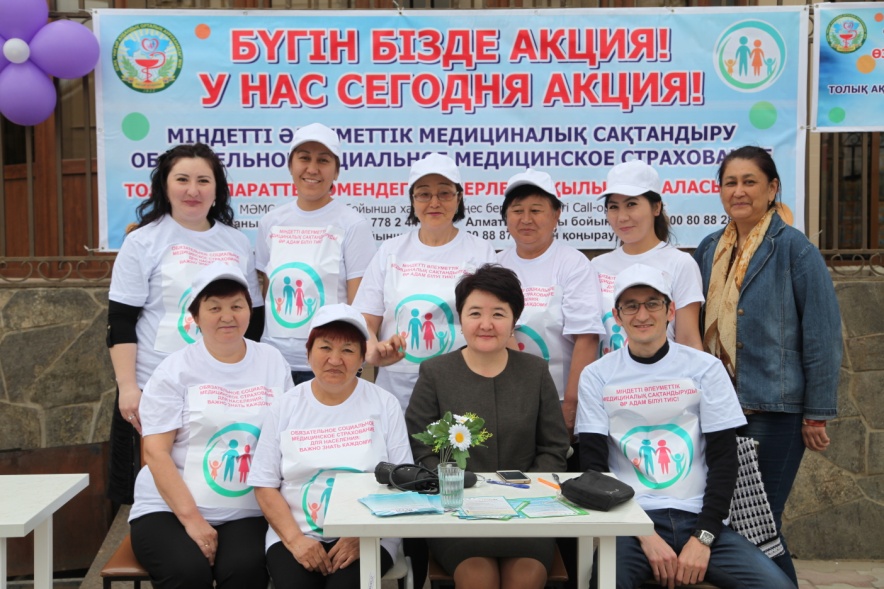 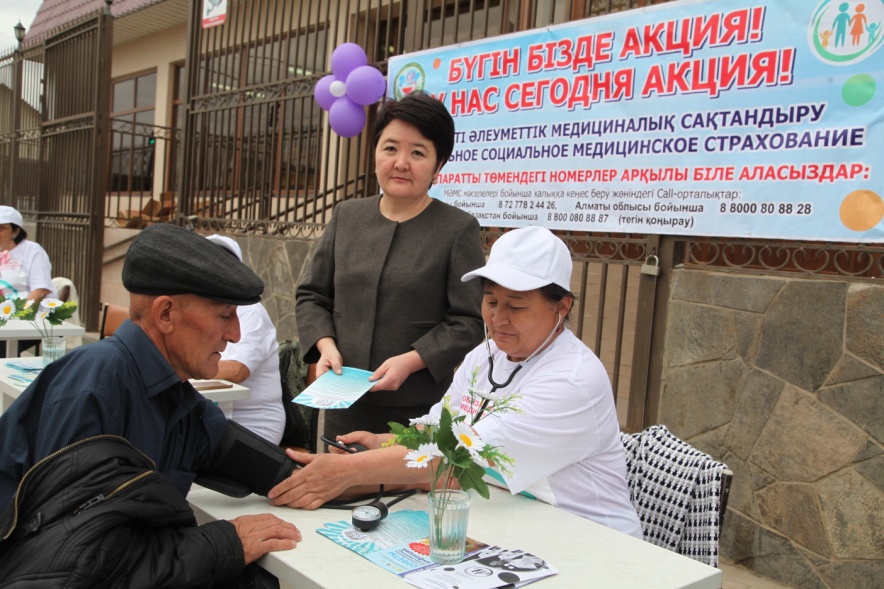 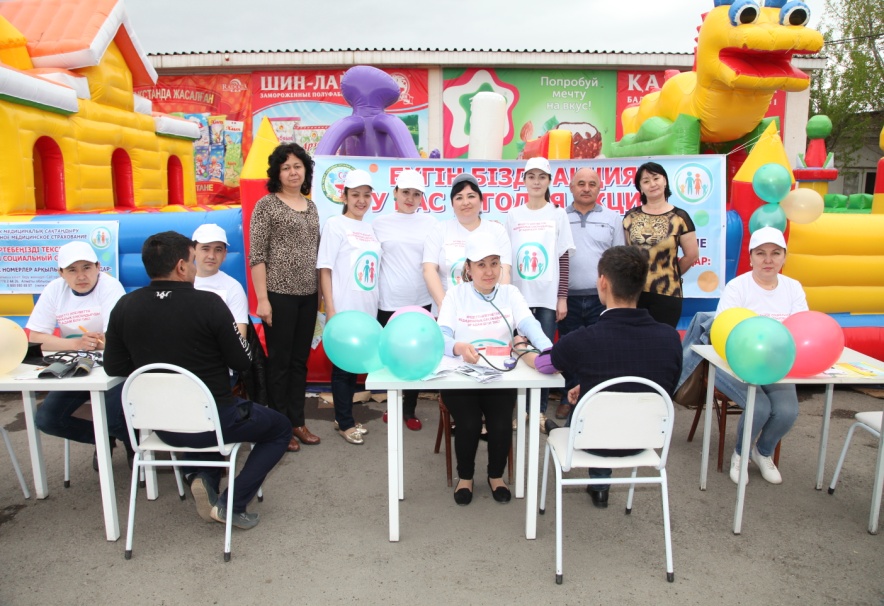 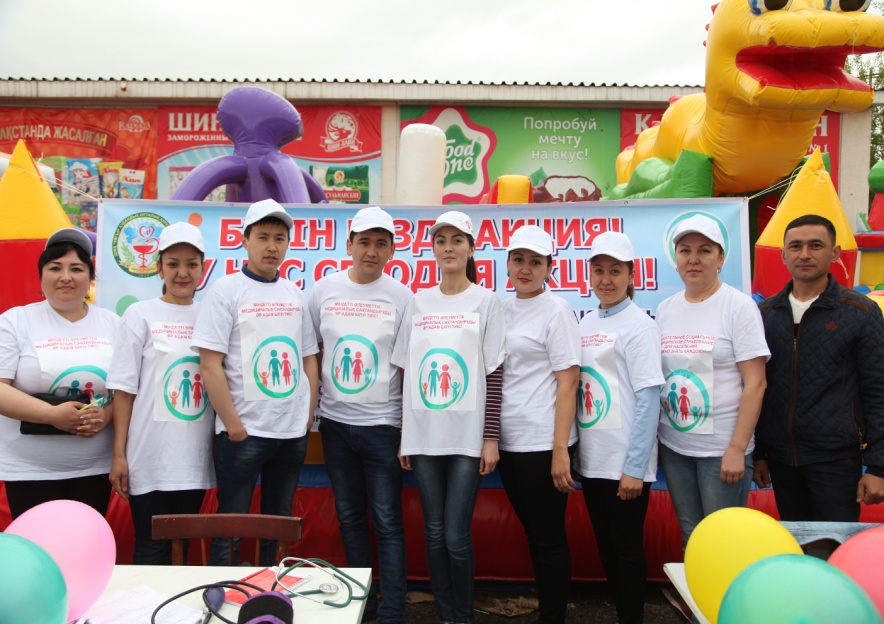 Орталық базарда ақпараттық түсіндіру насихат жұмыстары
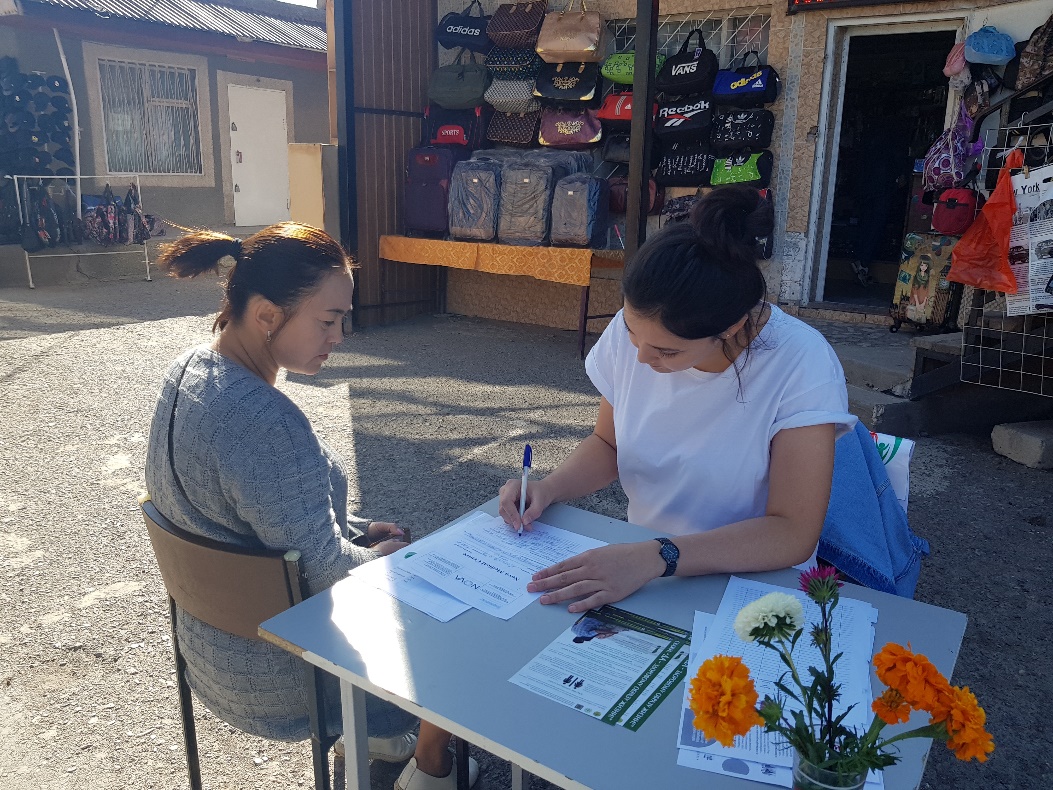 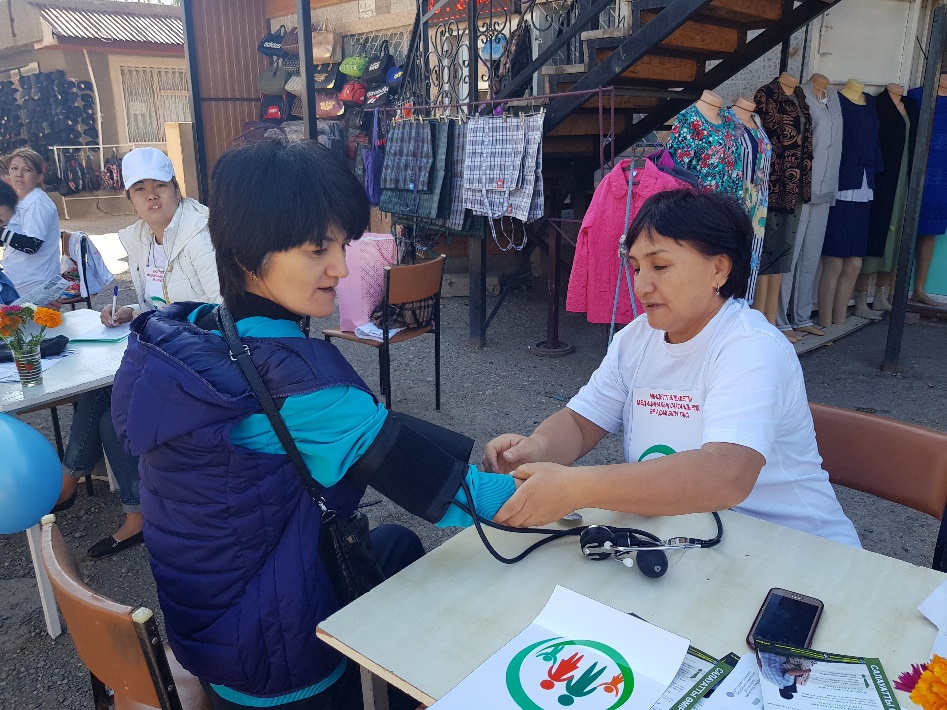 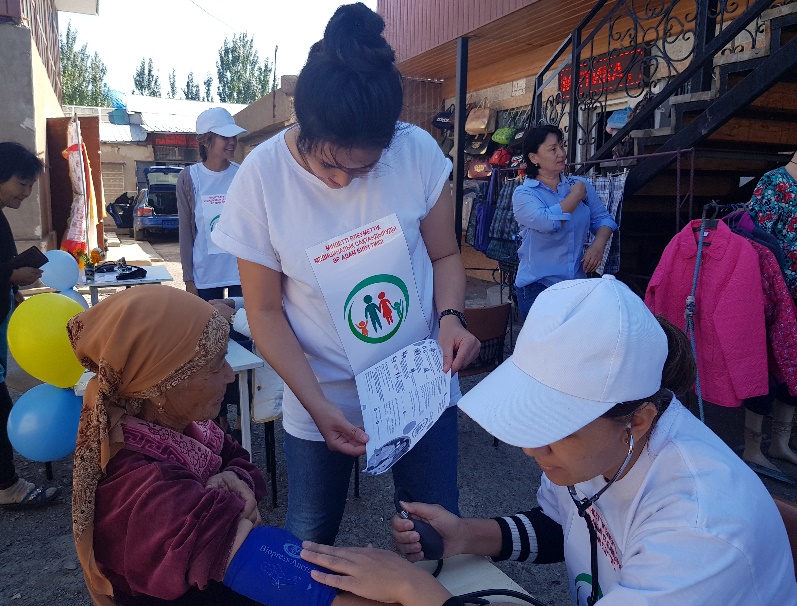 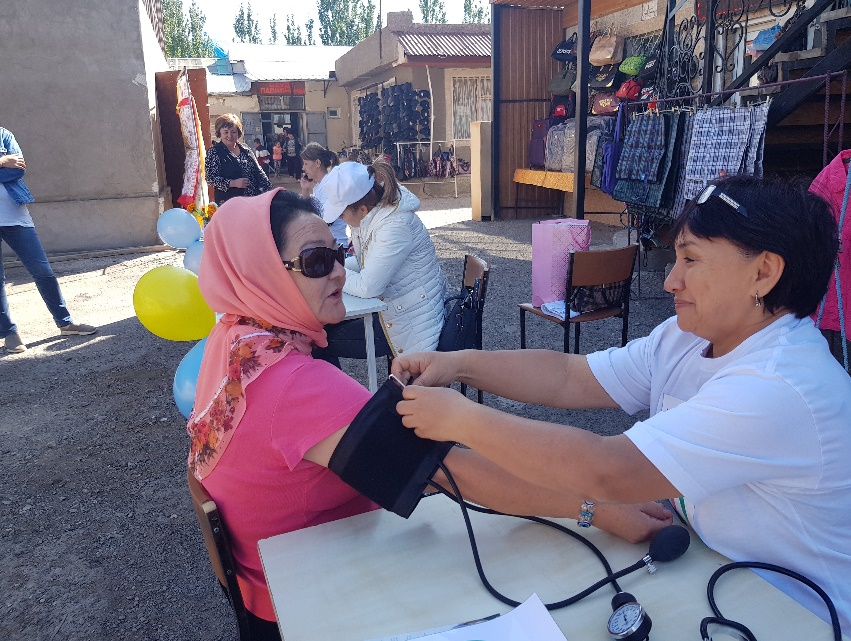 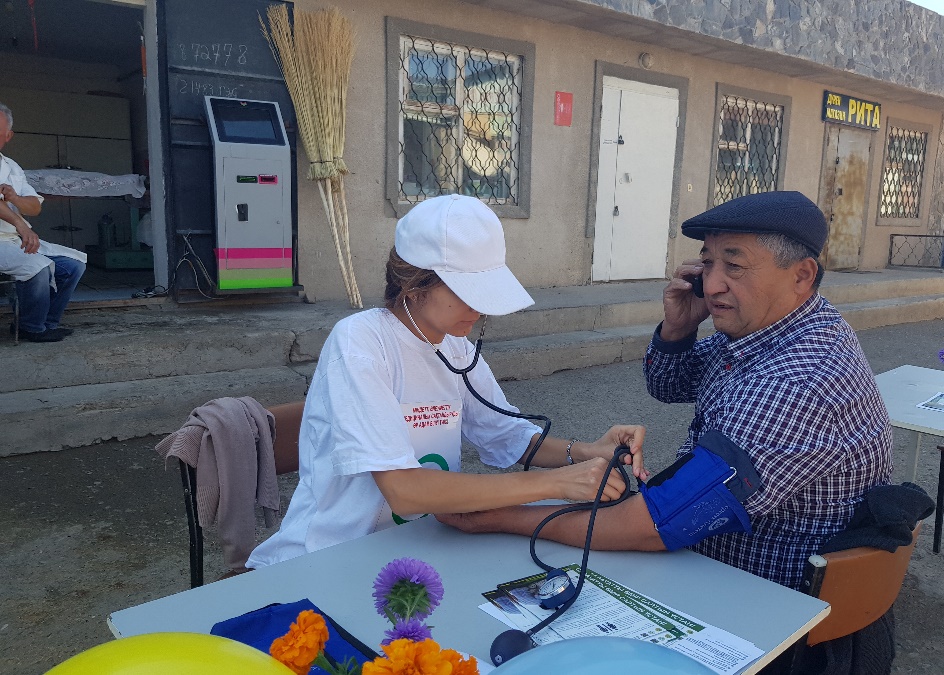 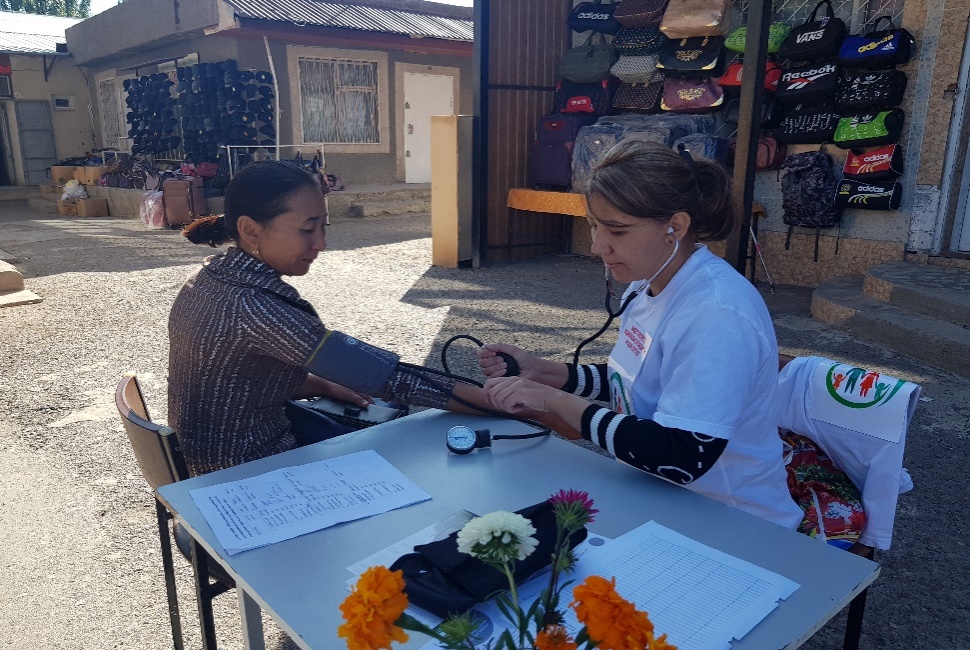 «Асар» және «Ярлин» супермаркеттеріндегі  ақпараттық түсіндіру насихат жұмыстары
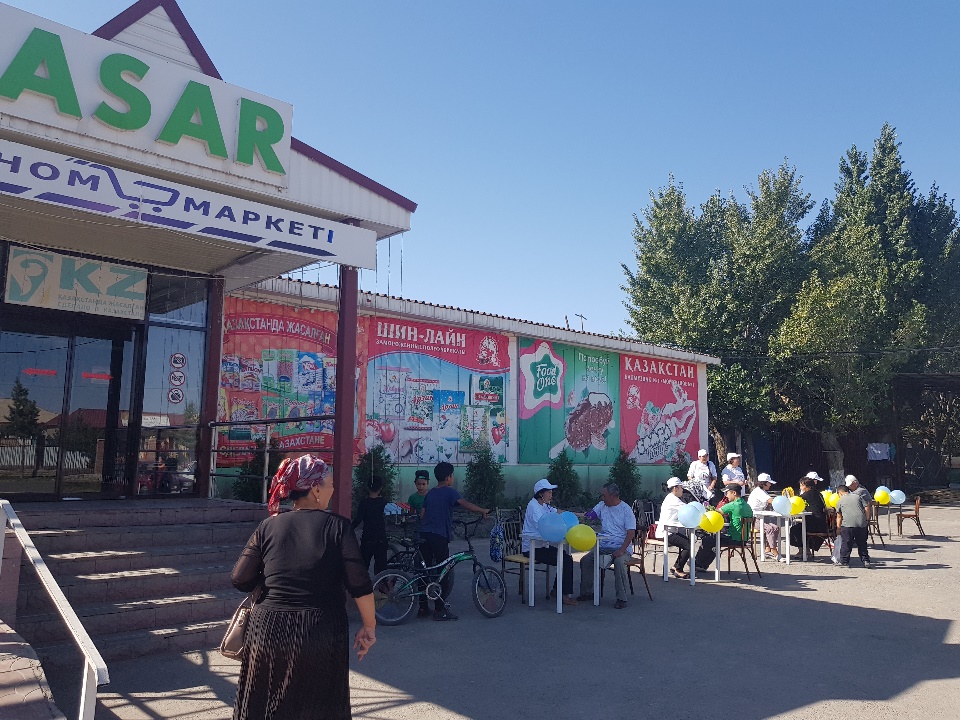 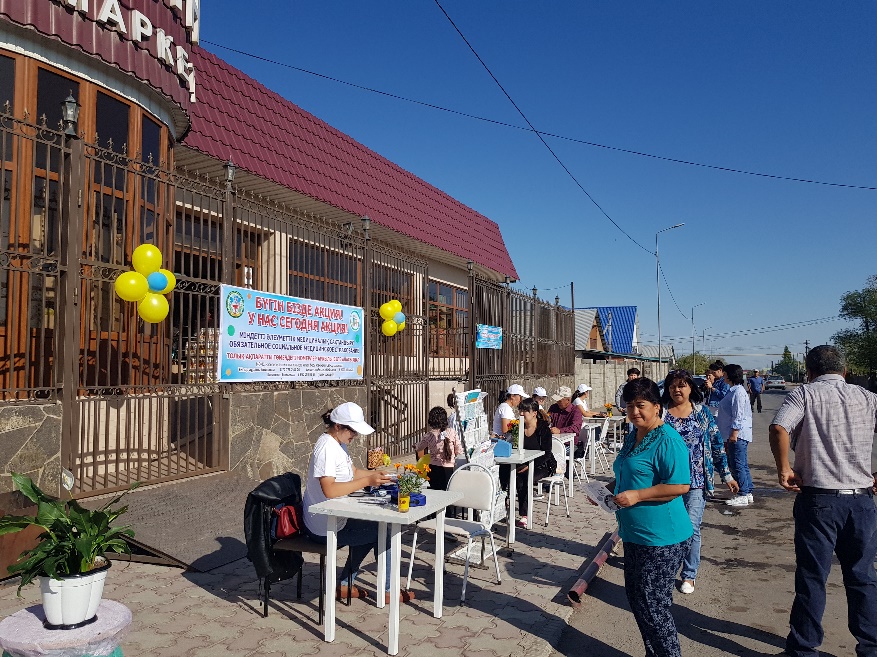 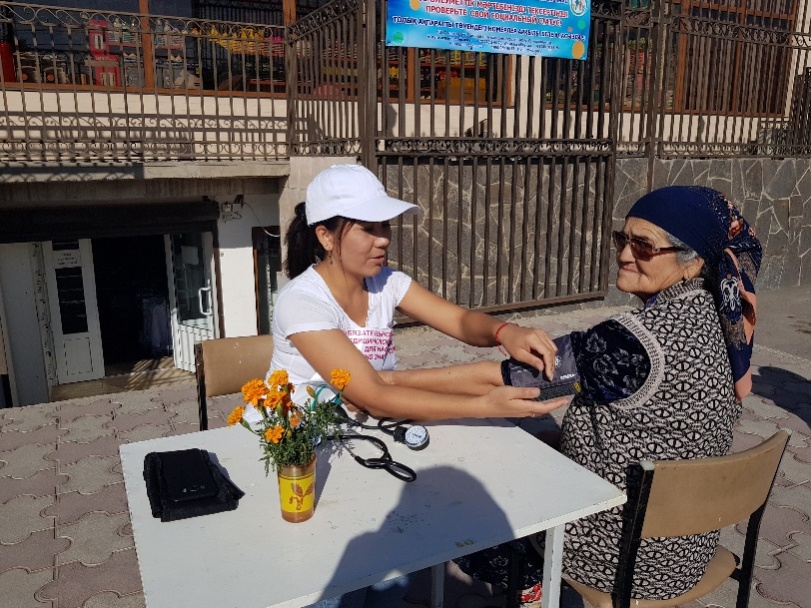 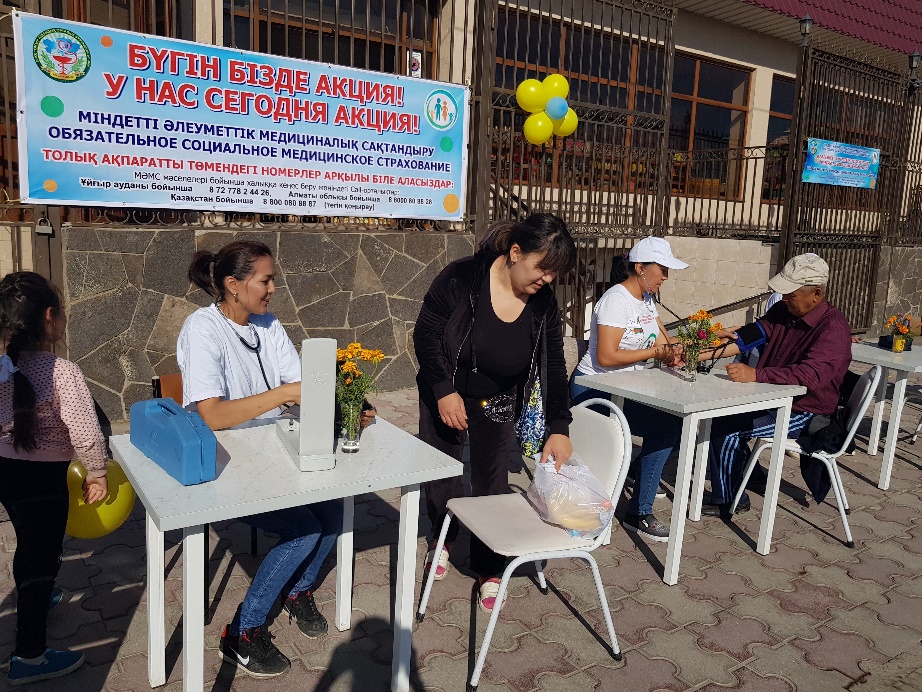 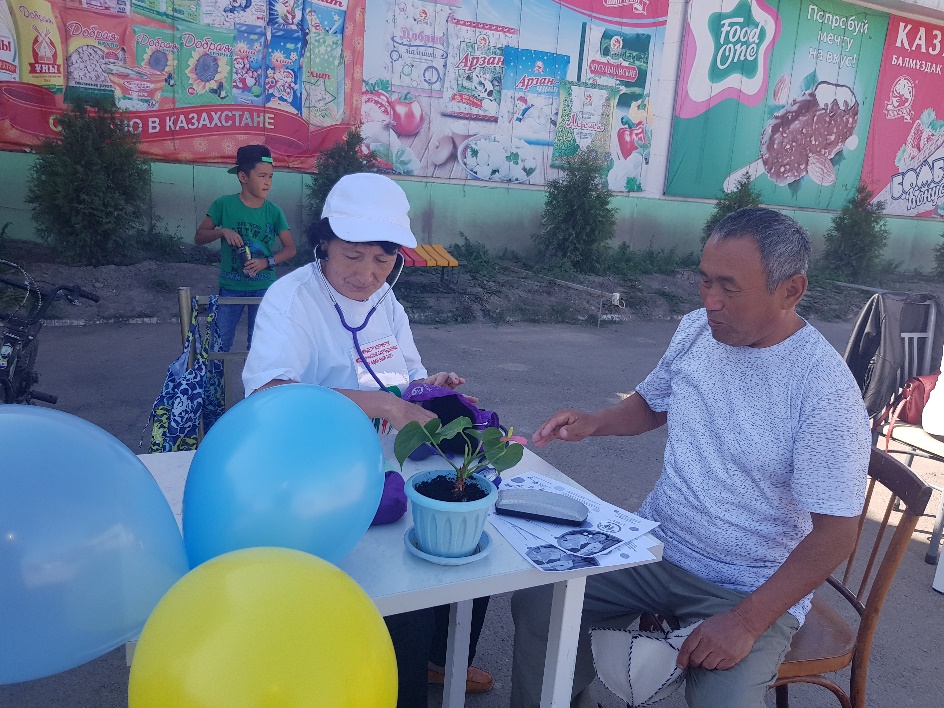 МӘМС бойынша тұрғындарға таратылған буклеттер
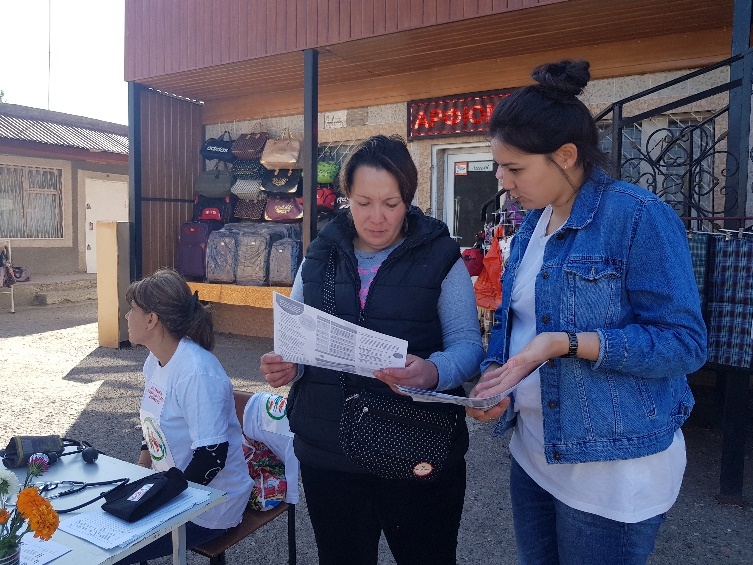 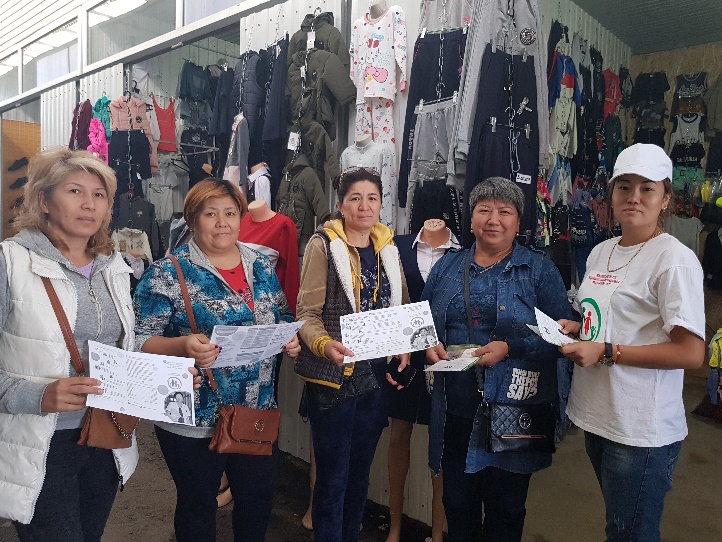 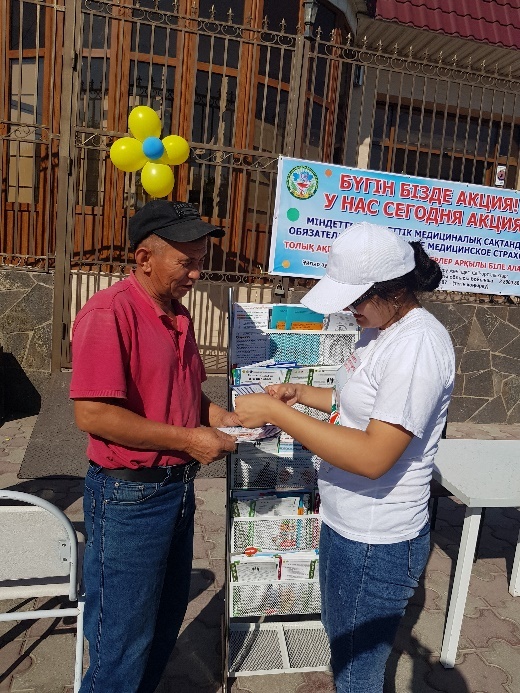 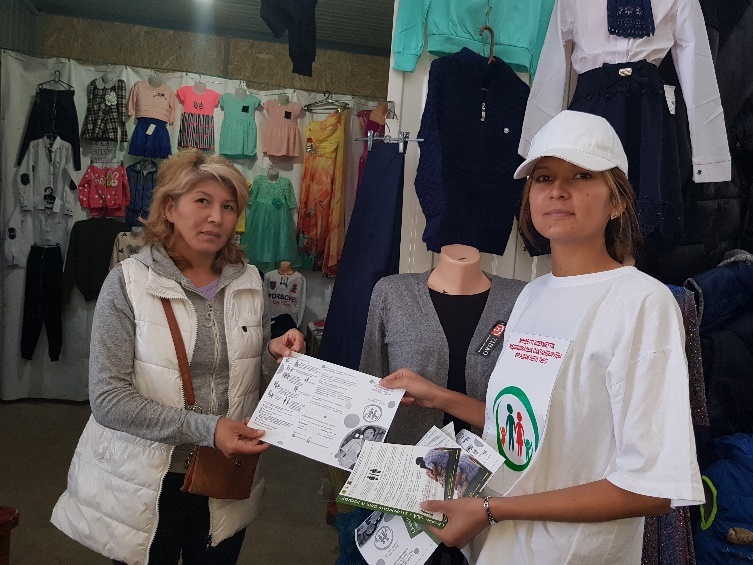 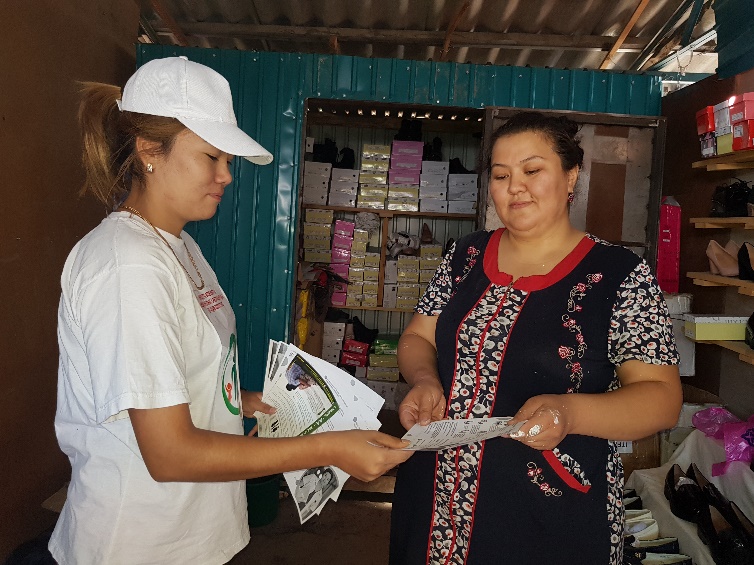